Teacher Authority Law (TAL)
Florida Statute 1003.32
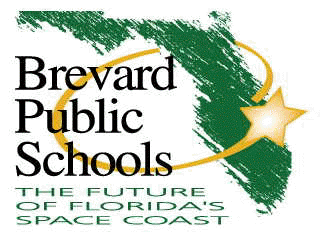 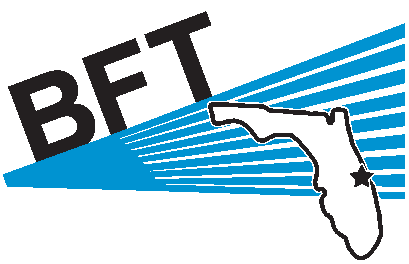 Florida Statute 1003.32 (4)
“A teacher may remove from class a student whose behavior the teacher determines interferes with the teacher’s ability to communicate effectively with the students in the class or with the ability of the student’s classmates to learn. Each district school board, each district school superintendent, and each school principal shall support the authority of teachers to remove disobedient, violent, abusive, uncontrollable, or disruptive students from the classroom.”
Which Students may be Removed?
Florida Statute 1003.32 (5)
The principal may place the student in another appropriate classroom, in-school suspension, a dropout prevention and academic intervention program, or the principal may recommend the student for out-of-school suspension or expulsion. 
Student may be prohibited from attending or participating in school-sponsored or school-related activities. 
The principal may not return the student to that teacher’s class without the teacher’s consent unless the committee established  determines that such placement is the best or only available alternative.
Placement Review Committee1003.32(5)(6)
The placement review committee’s purpose is to determine the placement of a student who was removed from class by a teacher using the TAL.
The teacher and the placement review committee must render decisions within 5 days of the removal of the student from the classroom.
If the placement review committee’s decision is contrary to the decision of the teacher to withhold consent to the return of the removed student to the teacher’s class, the teacher may appeal the committee’s decision to the district school superintendent.
Placement Review Committee1003.32(6)
A school principal must notify each teacher in that school about the availability, the procedures, and the criteria for the placement review committee.

During preplanning it is highly recommended 
   the faculty selects the placement review  
  committee representative and  the    
  administration has formulated a plan for    
  temporary placement of a removed      
  student while the committee deliberates.
Placement Review Committee
Must include at least the following:
Two teachers, one selected by the school’s faculty and one selected by the teacher who has removed the student.
One member from the school’s staff who is selected by the principal
The teacher who withheld consent to readmitting the student may not serve on the committee.
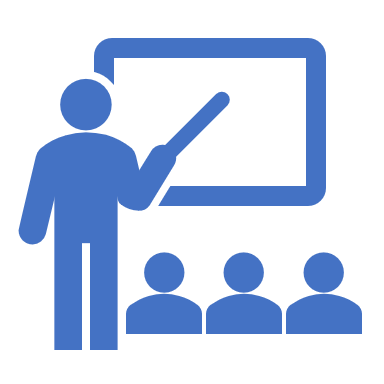 Reminders
Teachers have the Right to…